Районный обучающий вебинар
«Организация исследовательской деятельности  учащихся по изучению  истории малой 
Родины»


учителя истории 
Оспанова Татьяна Александровна
Жармаганбетов Асет Рахымжанович 
27.09.2024 год
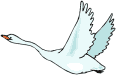 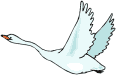 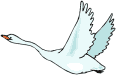 Областной конкурс методических разработок « Я  учу физической культуре
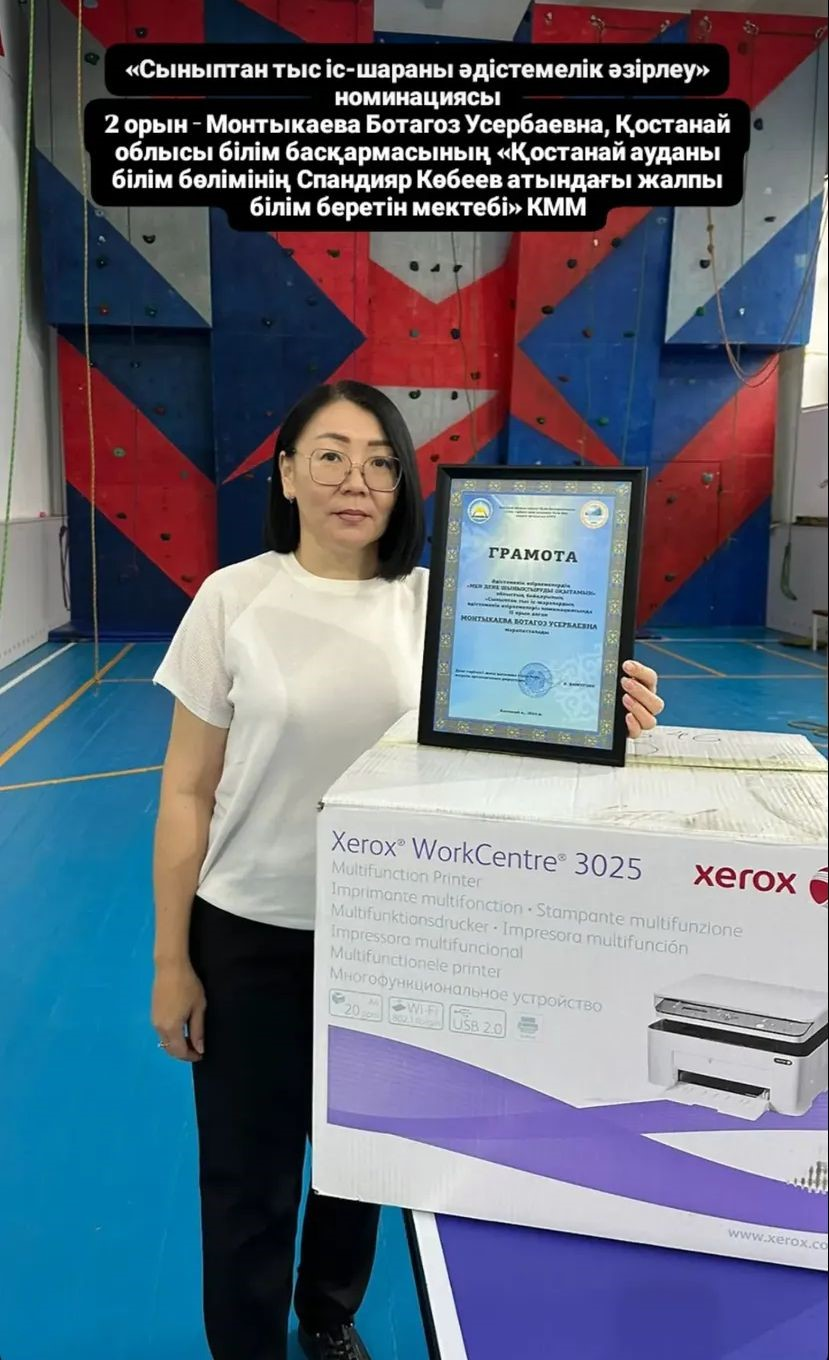 Монтыкаева Б.О.
2-  место  в областном конкурсе
 и ценный подарок- принтер
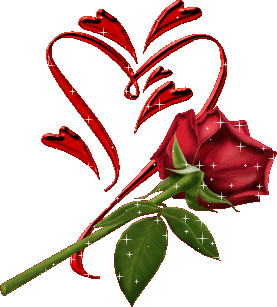 Тимохова Т.М., Абилькасымова А.Б.
Конкурс « Лучший логотип МО»
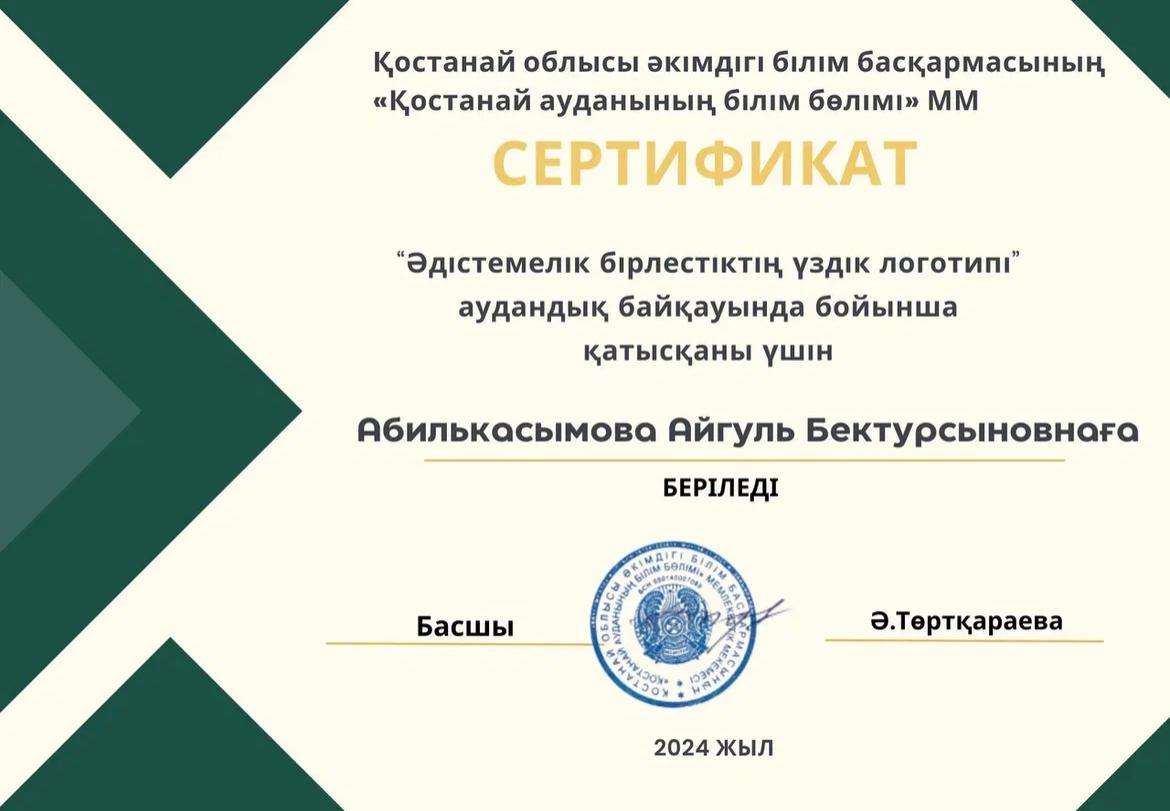 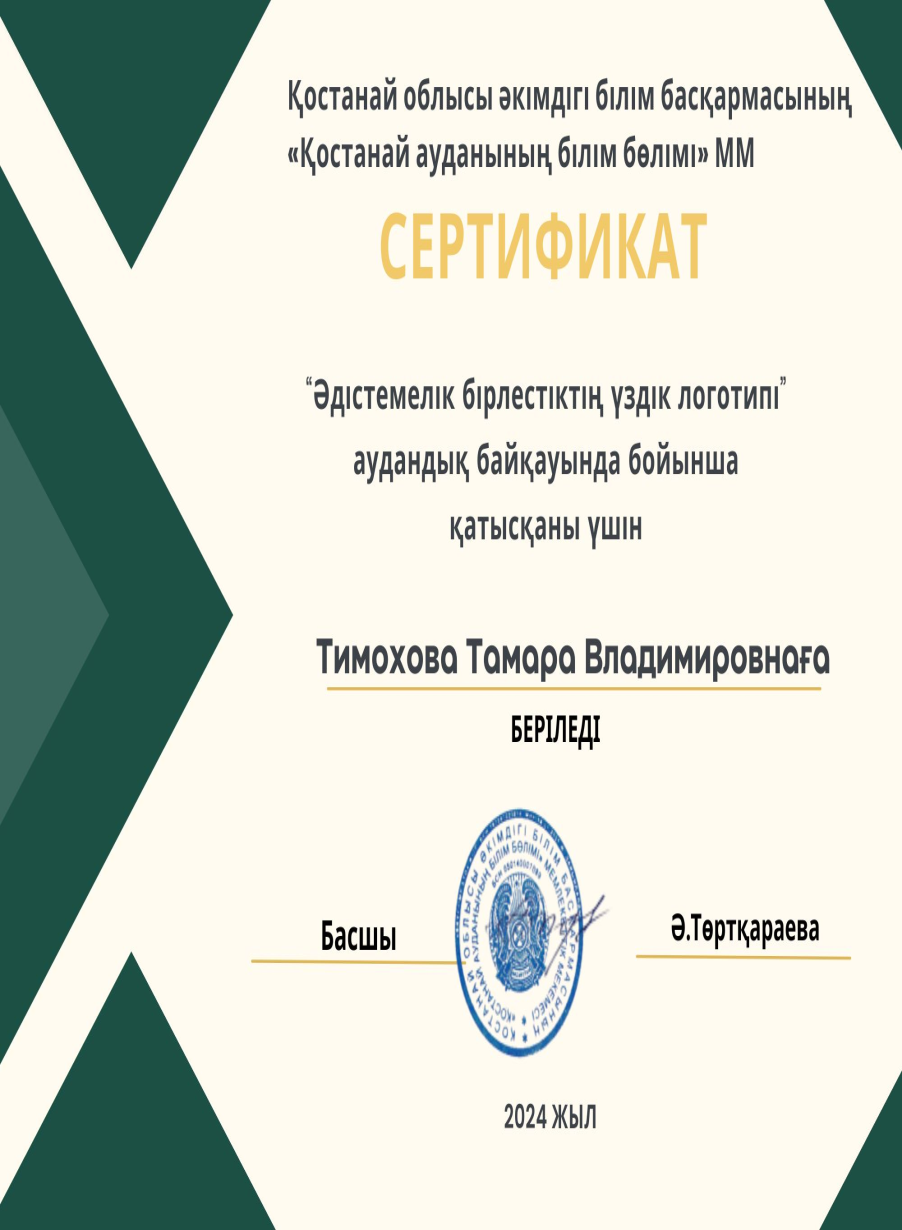 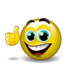 Тимохова Тамара Владимировна
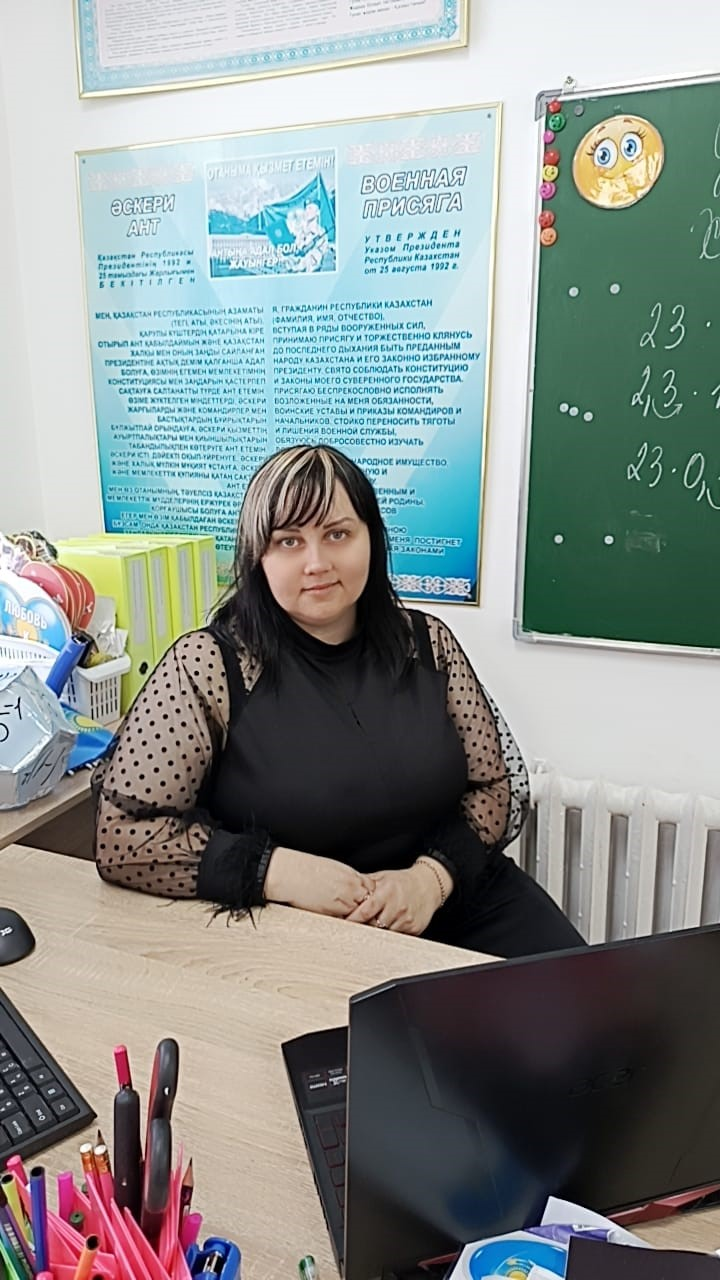 3 – место
 в районном конкурсе  учителей математики и физики
 « Учитель 4 К»
Абенова Акмарал Нуржабаевна
3 место
 в конкурсе
 «Креативный учитель начальных классов»
Районный конкурс
 « Лучший учебно- методический материал»
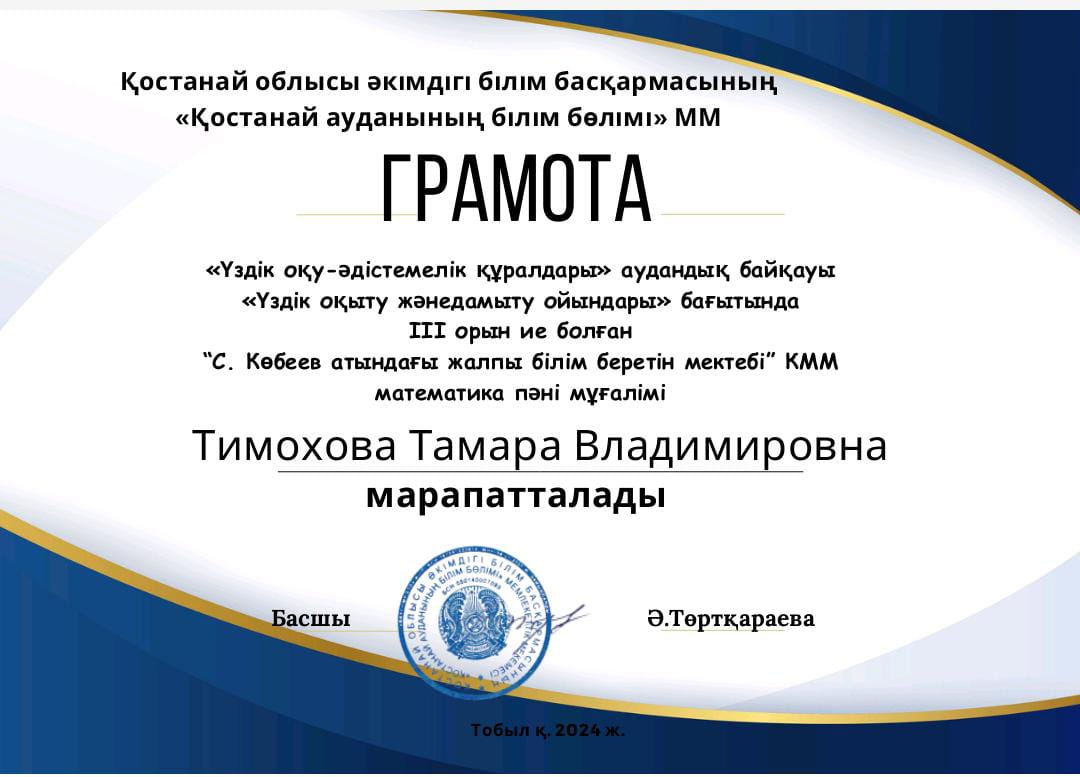 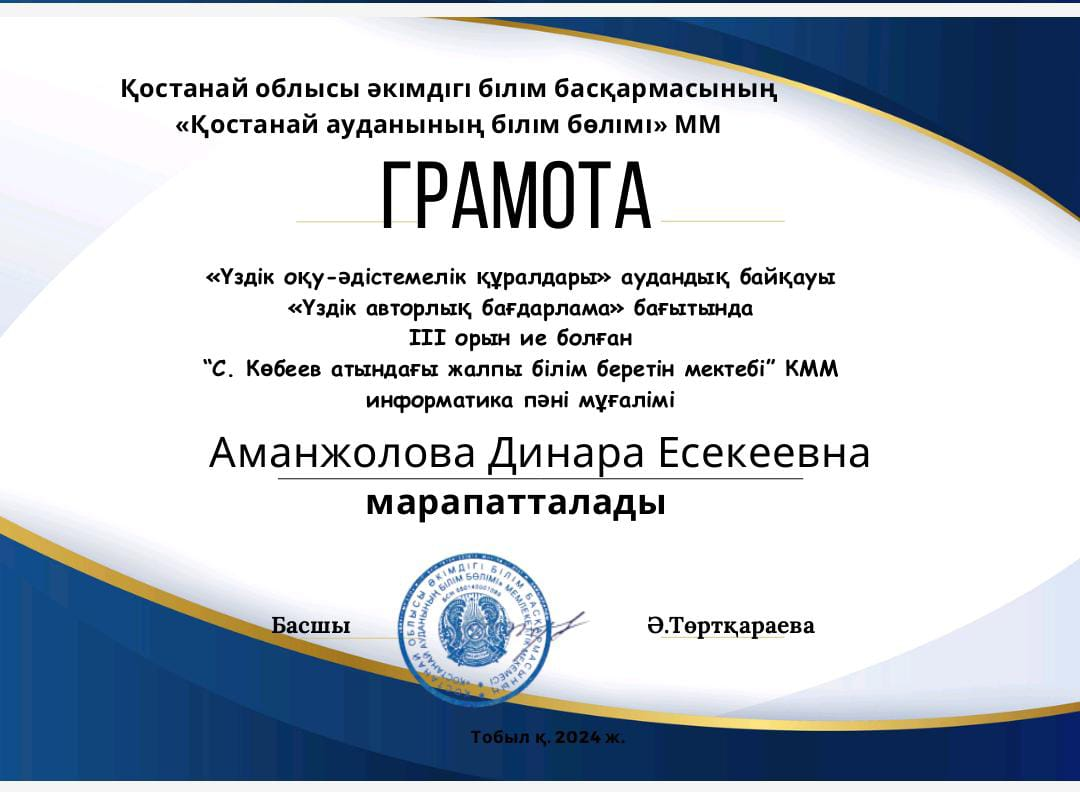 Конкурс « Детство без границ» руководитель Щедрина Елена Алексеевна
2 место  Фаталиева Сония 
              « Любовь»
3 место   Магзум Алина
           « Тюльпан»
«Лучший соцпедагог-2025»1- место
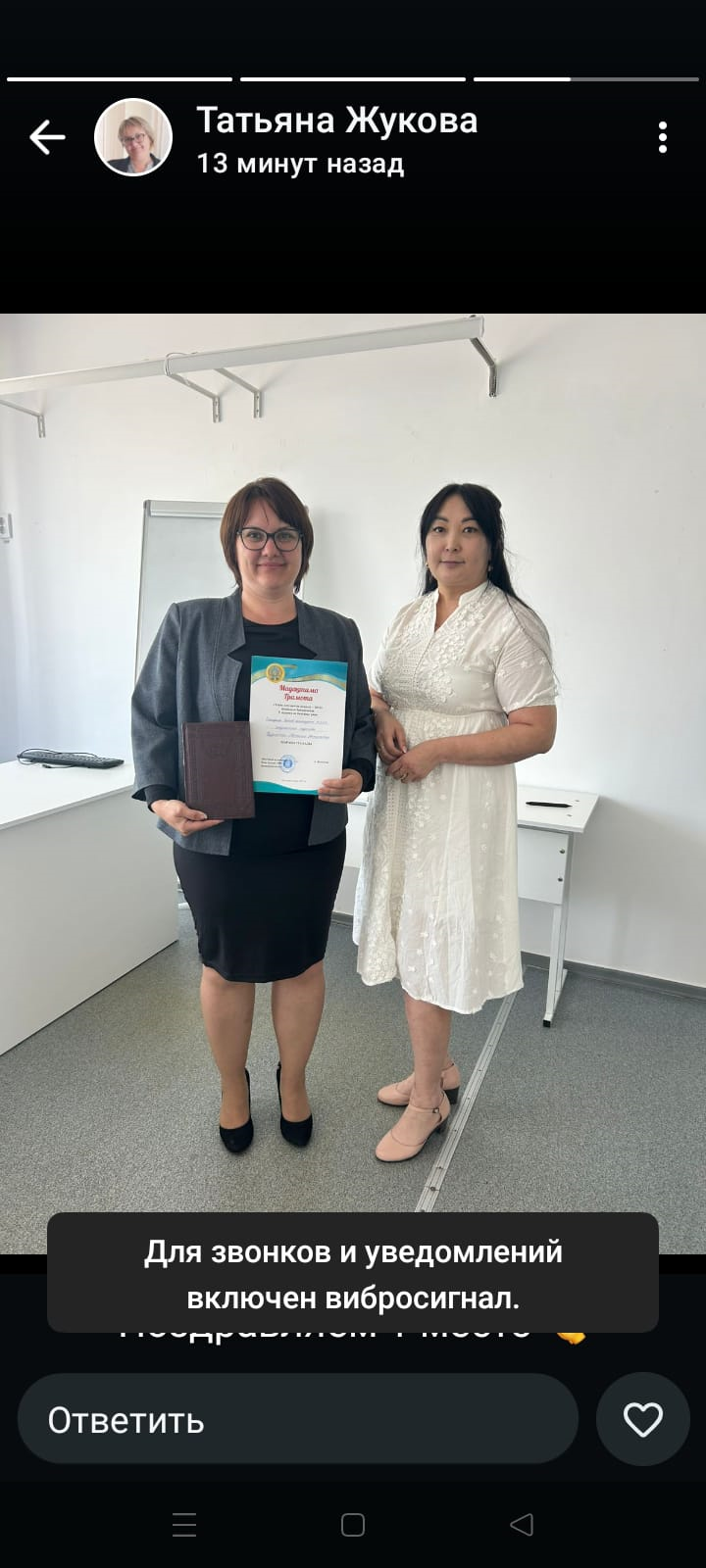